Wyoming Tax System REQUIRES Minerals
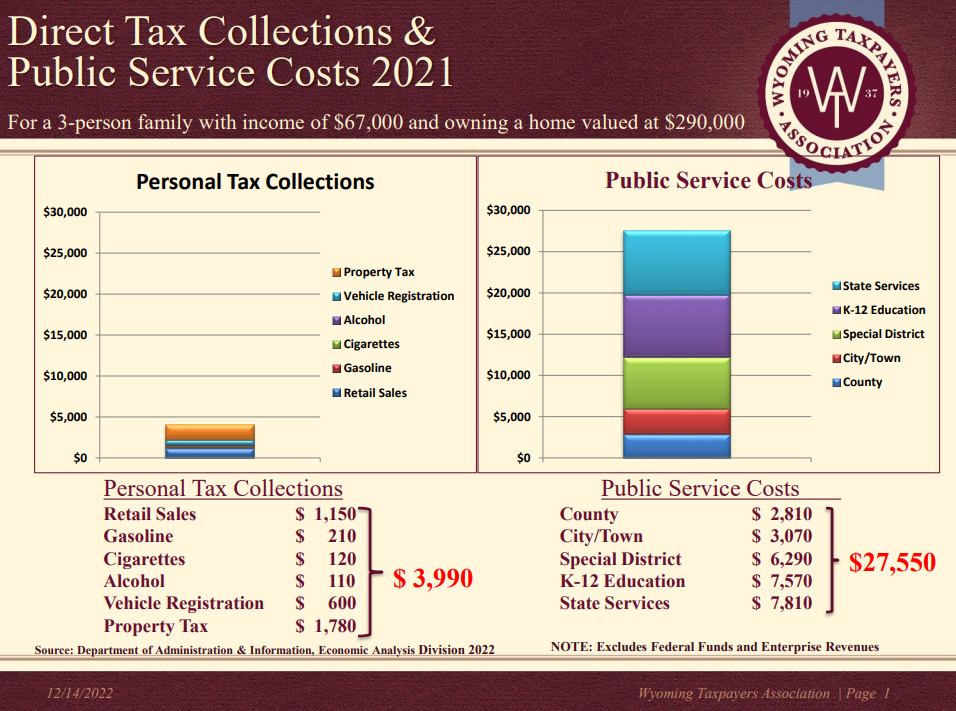 Note- Wyoming has no personal or corporate income tax!
Projected Oil, Gas and Coal 
Production Value Outcomes 2023-2028:
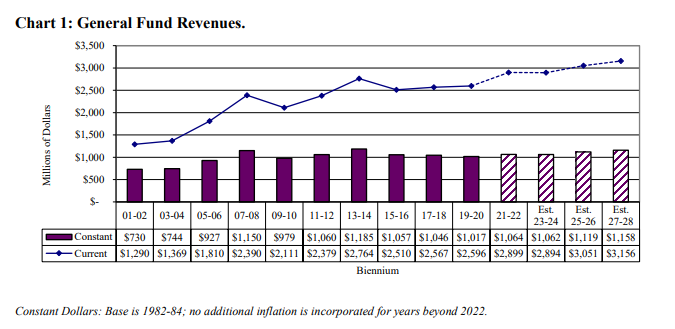 Total GF revenues projected to rise by 9% 2023-2028
Oil: 
-9%
Coal: 
-34%
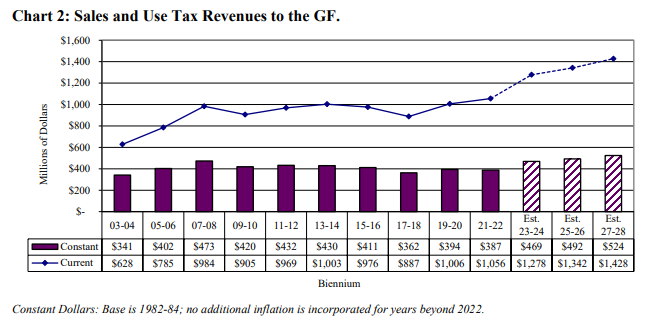 Total S/U Tax revenues projected to rise by 11.7% 2023-2028
Nat. Gas: 
    -41%
Source: CREG October 2023,
State Revenue Adjustment under Current Tax Models
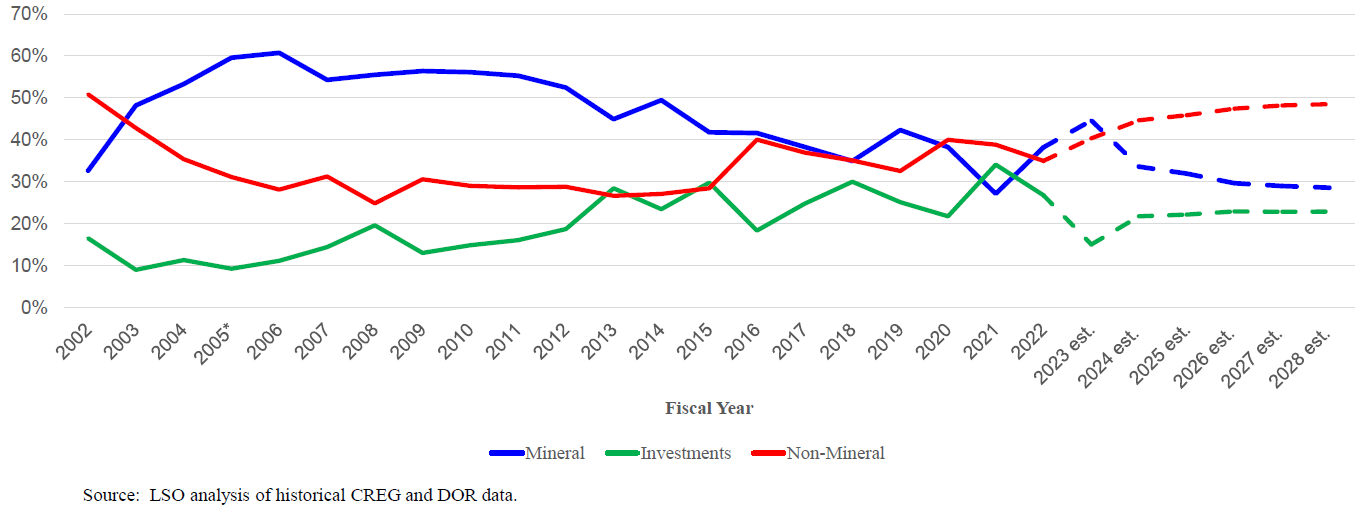 Estimated
Actual
Slide courtesy Don Richards – presented at Wyoming State Treasurer’s Investment Conference, 8/29/23 Jackson WY
How much do we need to replace Energy-supported State Spending?
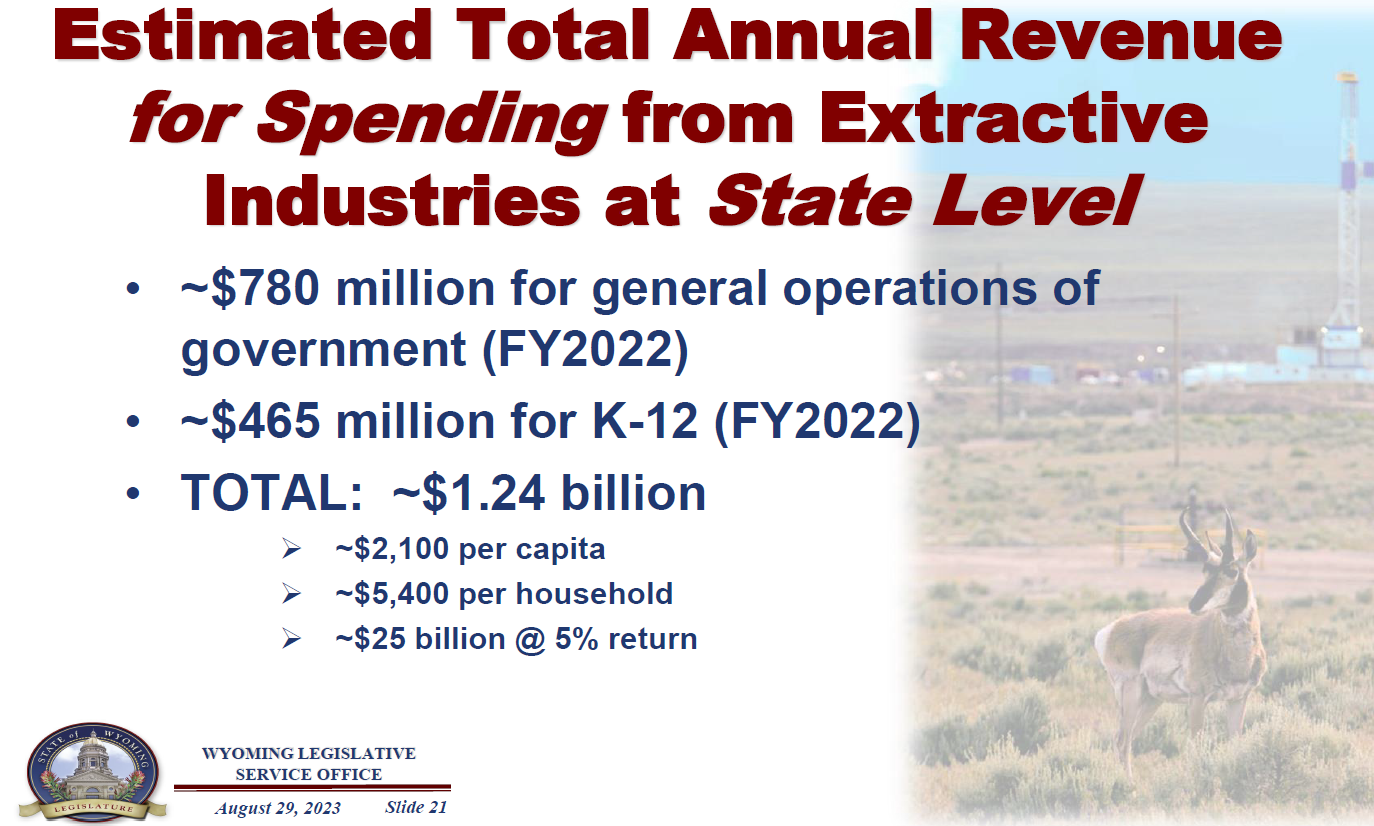 Slide courtesy Don Richards – presented at Wyoming State Treasurer’s Investment Conference, 8/29/23 Jackson WY